표 만들기 2
2014.00
010-6638-0076
김혜정
(proc format) sas p.364~
(proc sort) sas p. 229~
sas 기본 연습문제 1
자료를 입력하세요!
표 1. 학년에 따른 토익 점수
sas 기본 연습문제 2
자료를 입력하세요!
표 2. 내/외향성과 자존감이 불안점수에 미치는 영향
성별이 1이나 2로 출력되어서 보기 불편하셨죠?

proc format;
  value sexf 1=남 2=여;

proc tabulate;
class gra sex; var test; 
table gra, sex*test*(mean std);
label sex='성별' test='시험' gra='학년';
keylabel mean='평균' std='표준편차'; 
format sex sexf.;
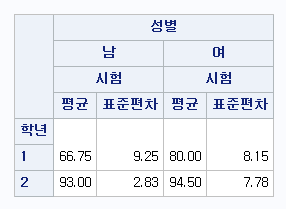 만약 한 변수별로 표를 만들고 싶다면
 proc sort; by 변수; 후
 tabulate 문에 by 변수; 만 추가해주면 된다.
예를 들어 성별(sex)로 따로 보고싶다면,

proc sort; by sex;
proc tabulate; by sex;
class gra sex; var test; 
table gra, sex*test*(mean std);
label sex='성별' test='시험' gra='학년';
keylabel mean='평균' std='표준편차';
format sex sexf.; 
run;
<OUTPUT>
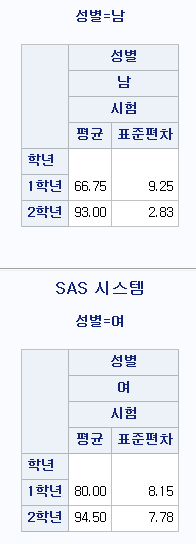 연습문제 3
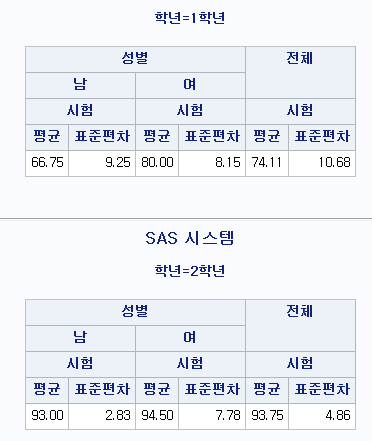 Hint
학년(gra)별로 따로 출력됨(proc sort)
성별의 1과 2가 남/여로 format 됐고 학년의 1과 2가 1학년/2학년으로 format 됐음(proc format)
label문을 이용해 sex성별, test점수 로 변수명을 변경했음 
keylabel문을 이용해 mean평균, std표준편차, all전체로 변경했음